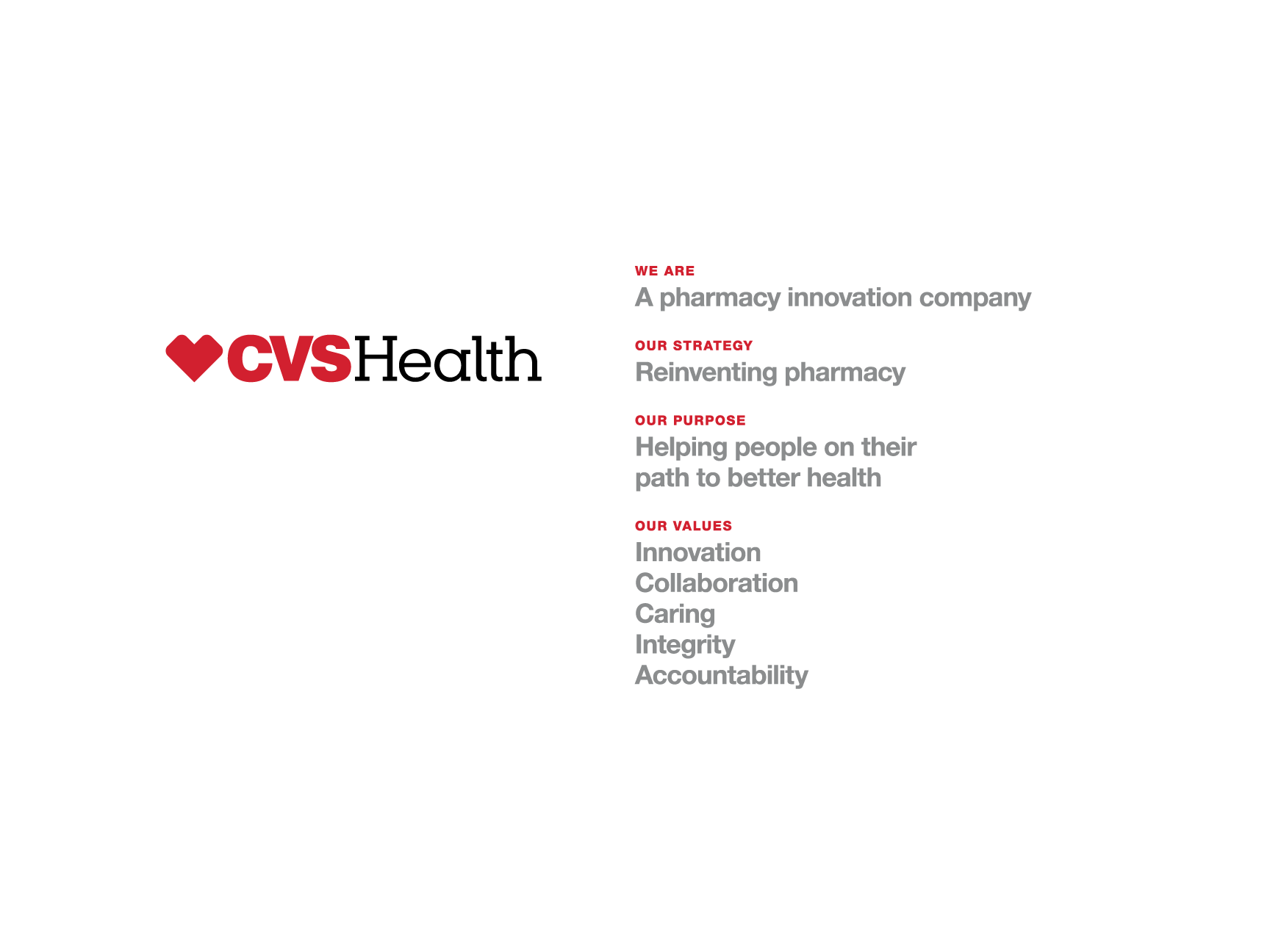 Who We Are
© 2014 CVS Health Confidential & Proprietary
1
Who We Are
Changed our name from CVS Caremark to CVS Health, reflecting continuing evolution as a health care company

Pharmacy innovation company working to lead customers on a path to better health 

Higher purpose separates us from other companies: create experiences that empower customers to live healthier lives

Digital extends and enhances what we provide in our physical retail stores, feeds into all our business goals
2
More Than a Retail Pharmacy
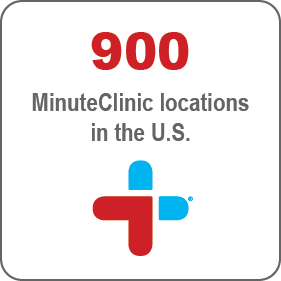 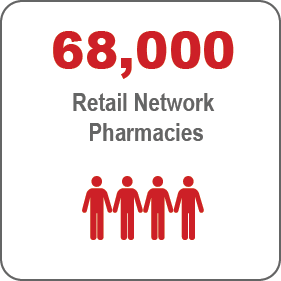 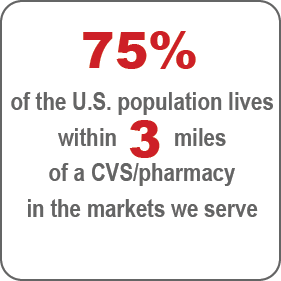 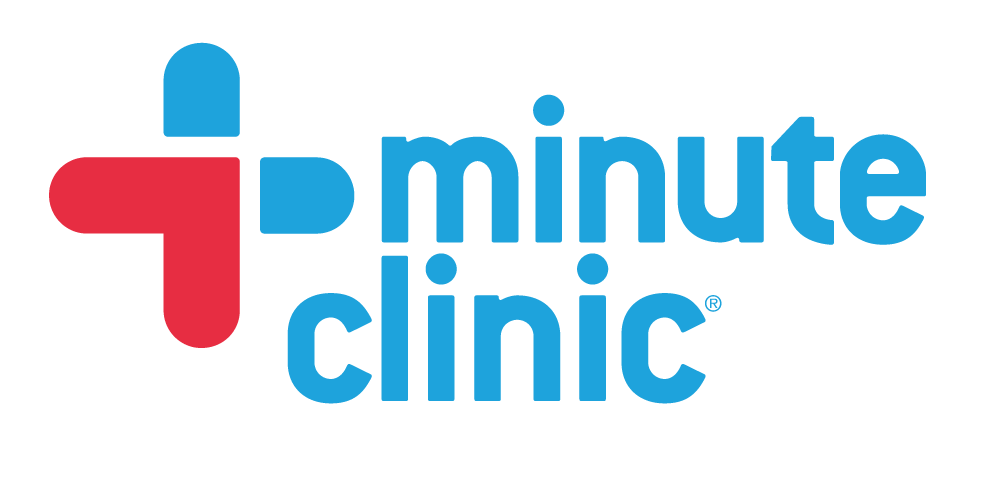 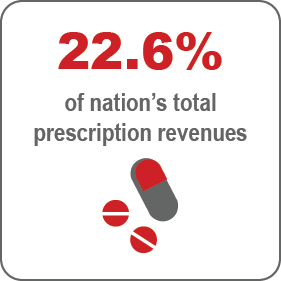 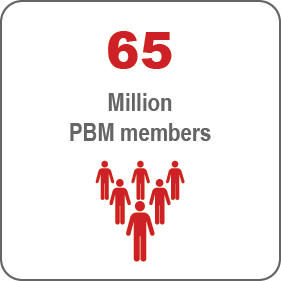 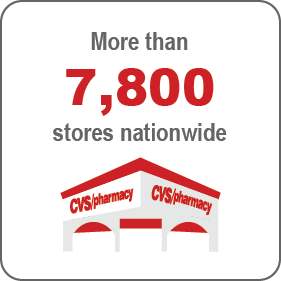 © 2014 CVS Health Confidential & Proprietary
3
More Than a Retail Pharmacy
More than 7,800 retail stores nationwide, serve more than 5 million customers per day.  

75% of the population in the markets we serve lives within 3 miles of a CVS/pharmacy.

MinuteClinic has seen more than 22 million patients. Today we have 900 clinics and we’ll grow to over 1,500 sites over the next few years.

Cover nearly 65 million through our pharmacy benefit management (PBM) business and dispense and manage more than $21 billion specialty drugs annually.
4
“
A Connected Health Experience makes it radically easier for people to…
save time and money,
and stay healthy
by connecting customers to CVS Health’s unique assets when, where and how they want.
”
© 2014 CVS Health Confidential & Proprietary
5
Connected Health Experience
Create a Personalized Path to Better Health through “Connected” Health Experience 

Use digital to garner new customers, engage with top customers, focus communications, improve customer service 

Committed to an ambitious Digital Pharmacy Strategy 
Arm our customers with useful tools and information that previously only available to medical professionals
6
Empowering Connected Health
INTEGRATED DIGITAL VISION AND STRATEGY
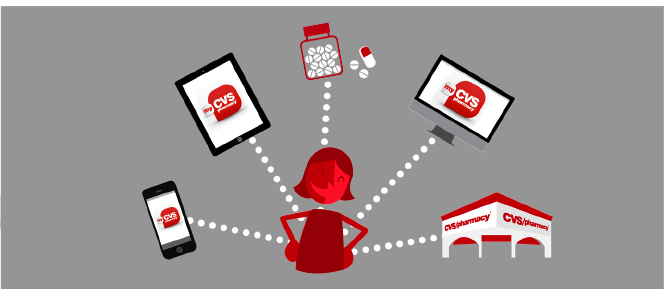 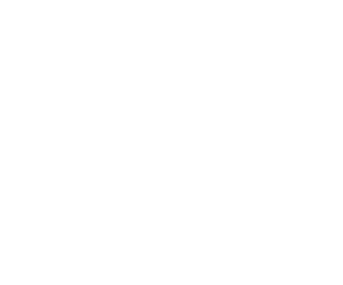 Live Healthier
Lives
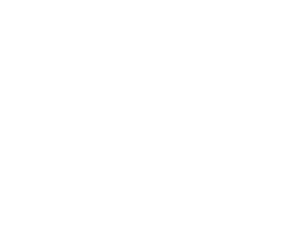 Save
Money
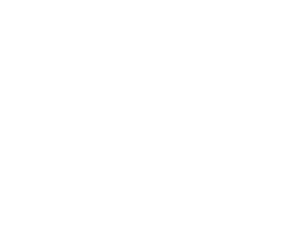 Save
Time
© 2014 CVS Health Confidential & Proprietary
7
Empowering Connected Health
Integrated pharmacy and health care delivery model:

Integrated Pharmacy Experience
Seamless retail, mail and specialty experience

Integrated Front Store Experience 
Personalized shopping options and rewards with a complete selection of health products 

Integrated Health Tools and Services 
Stay on meds, manage chronic condition & access the MinuteClinic
8
How Will We Do It?
ADAPTIVE
ENERGETIC
OPEN
INFLUENTIAL
EXCITING
CARING
CLEAR
EVOLVING
RELENTLESS
DRIVEN
FAST
INNOVATIVE
DIVERSE
TECHNOLOGY
NEW
DEDICATED
PASSIONATE
TALENTED
TEAMWORK
FORMATIVE
ENERGIZED
DATA-DRIVEN
COLLABORATIVE
9
How Will We Do It?
Smart Digital strategy more than just innovation for innovation’s sake
Using technology to help people and make our customers’ lives easier
Give customers what they haven’t even thought of yet

Bring together the right people, services, and expertise to deliver integrated personal health experience

Committed to leveraging technology to bring mission to life and to make an enormous impact on how our customers engage with the brand
10